Figure S3
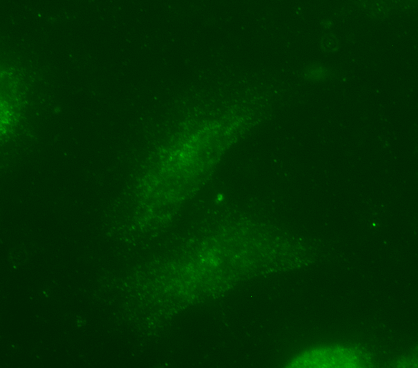 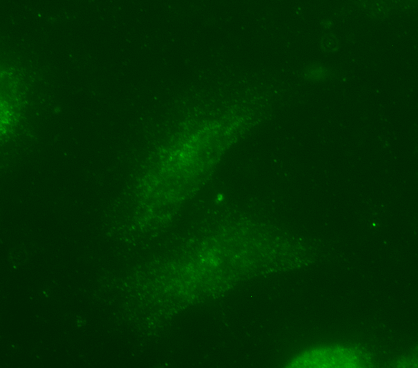 A (BJ-LT)
C (BJ-LT-Ras)
α -tubulin            CHMP4B              DAPI                   Merged
α-tubulin           CHMP4B                DAPI                Merged
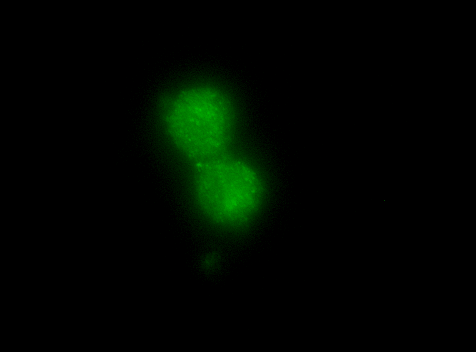 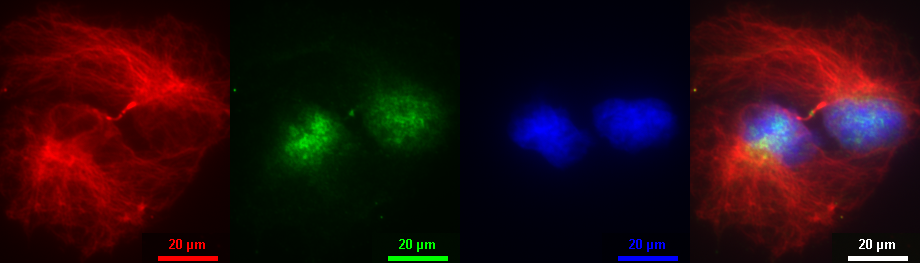 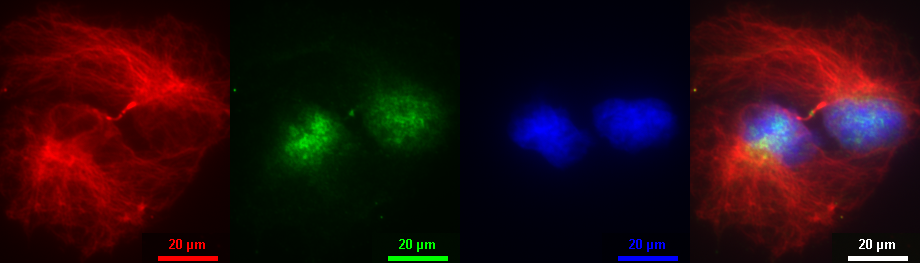 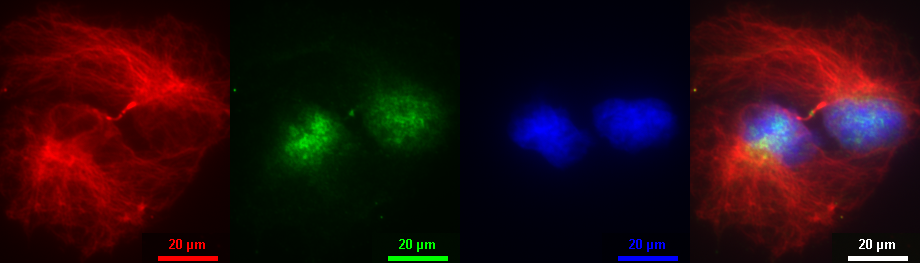 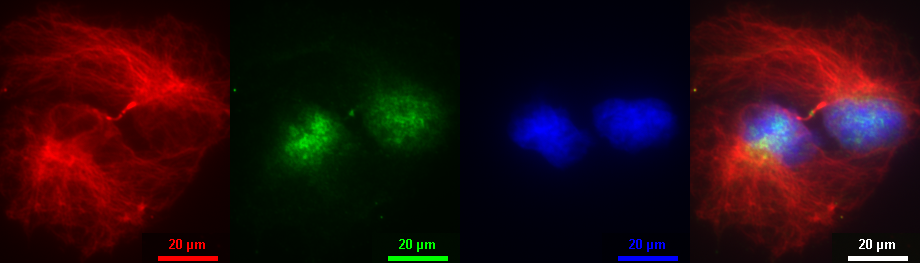 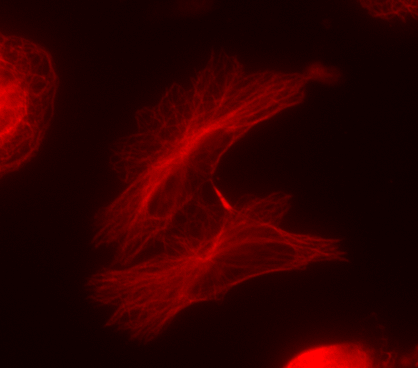 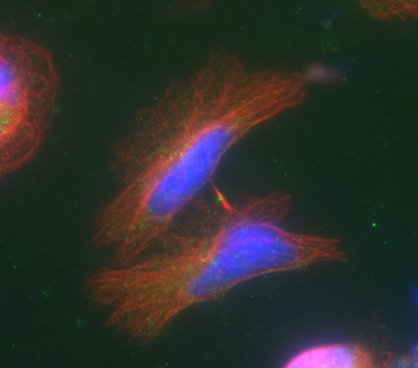 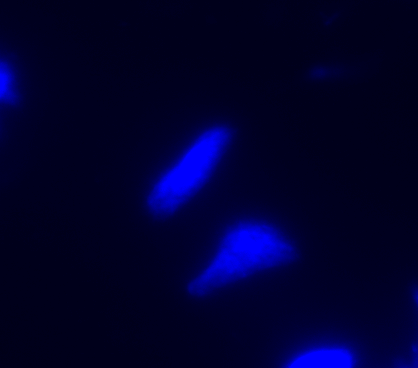 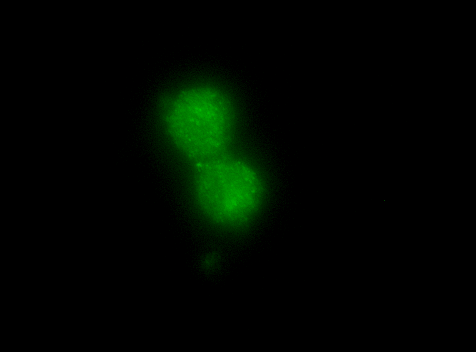 10 μm
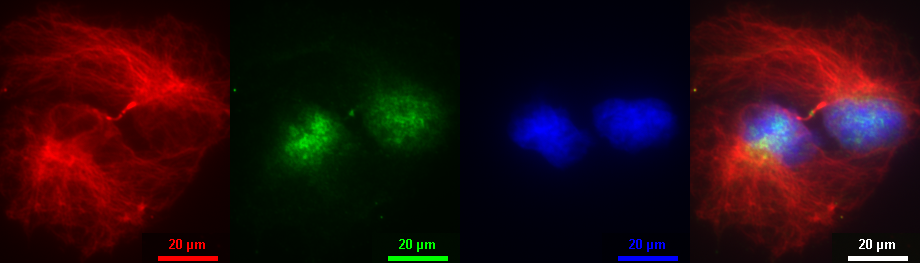 10 μm
Suspension  Adhesion
Suspension  Adhesion
Suspension  Adhesion
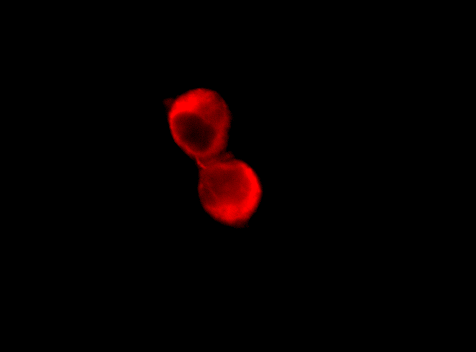 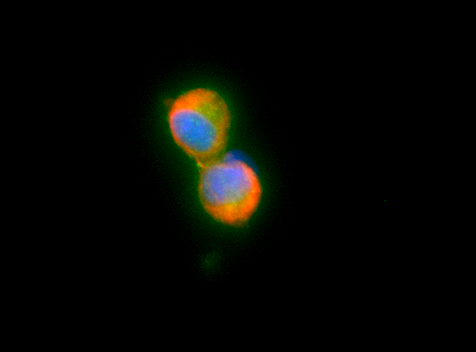 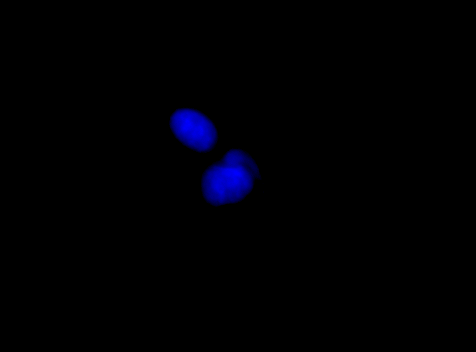 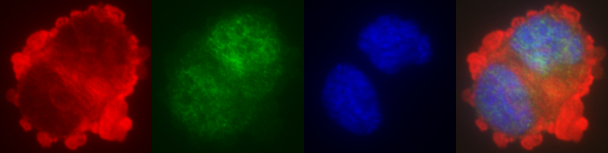 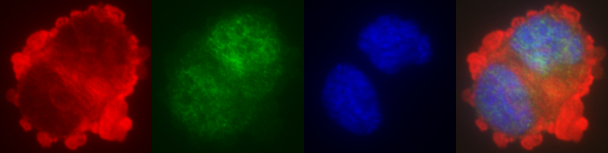 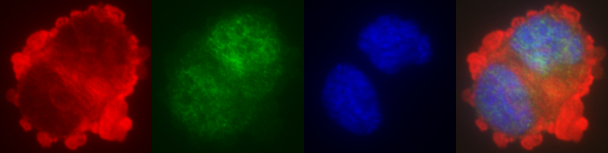 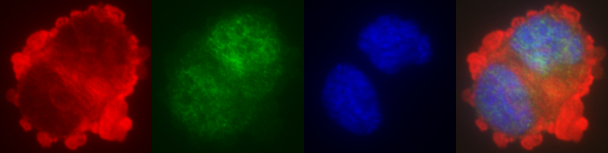 B
D
ns
*